الگوریتم آموزشی Baum-Welch
از الگوریتم BWT برای تخمین پارامترهای HMM استفاده می شود. برای هر تکرار، کلیه مسیرهای حالت در مدل تیپ عادی یا حمله برای هر توالی مشاهداتی معلوم O=O1,O2,O3,O4,O5,O6,O7,O8 از تیپ عادی یا حمله برحسب به روزرسانی تعداد تخمین زده شده برای هر گذر و خروج را در نظر می گیرد. این الگوریتم پارامترهایHMM  را تغییر داده و بدین طریق به مجموعه جدیدی از پارامترها دست می یابد تا نقطه ای که درستنمایی و احتمال نمونه با استفاده از معادلات (1)، (2) و (3) در سطح محلی به حداکثررسانده می شود:
مقدمه
مدل مخفی مارکو
ماشین بردار پشتیبان
روش ها
نتایج و آزمایشات
نتیجه گیری
22/39
•	تخمین مجدد احتمال حالت اولیه


•	تخمین مجدد احتمال گذر حالت 


•	تخمین مجدد احتمال سمبول مشاهداتی
مقدمه
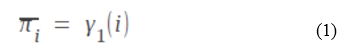 مدل مخفی مارکو
ماشین بردار پشتیبان
روش ها
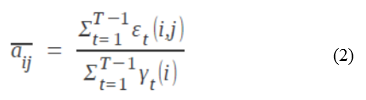 نتایج و آزمایشات
نتیجه گیری
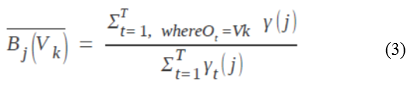 23/39
الگوریتم آموزشی Viterbi
الگوریتم VT یک شیوه آلترناتیو برای تخمین پارامترهای مدل می باشد. محتمل ترین مسیر حالت Q* برای هر توالی مشاهداتی نامعلوم O=O1,O2,O3,O4,O5,O6,O7,O8 ازتیپ عادی یا حمله مجموعه داده تست، با استفاده از رمزگشایی Viterbi محاسبه می شود. سپس از این مسیر برای تخمین تعداد تراکنش ها و صدورو نشر سمبول جهت محاسبه مجدد پارامترها با استفاده از معادلات (4) و (5) استفاده می گردد.
مقدمه
مدل مخفی مارکو
ماشین بردار پشتیبان
روش ها
نتایج و آزمایشات
نتیجه گیری
24/39
•	تخمین مجدد احتمال انتقال و گذر حالت



•	تخمین مجدد احتمال سمبول مشاهداتی
مقدمه
مدل مخفی مارکو
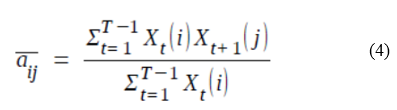 ماشین بردار پشتیبان
روش ها
نتایج و آزمایشات
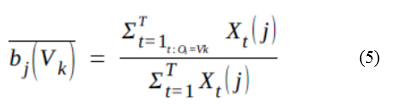 نتیجه گیری
25/39